4 - 5
الضرب في 5
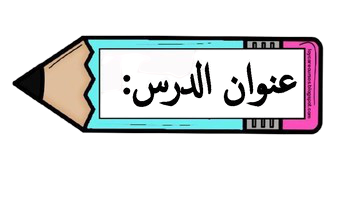 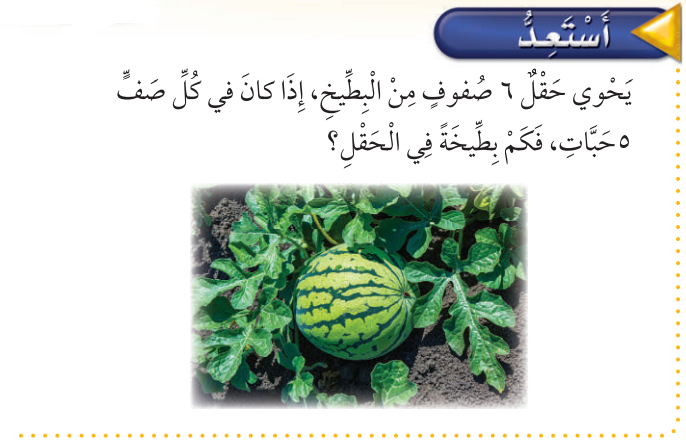 فكرة الدرس


أجد ناتج الضرب في العدد 5
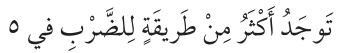 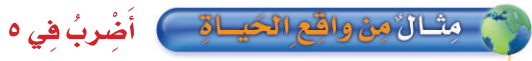 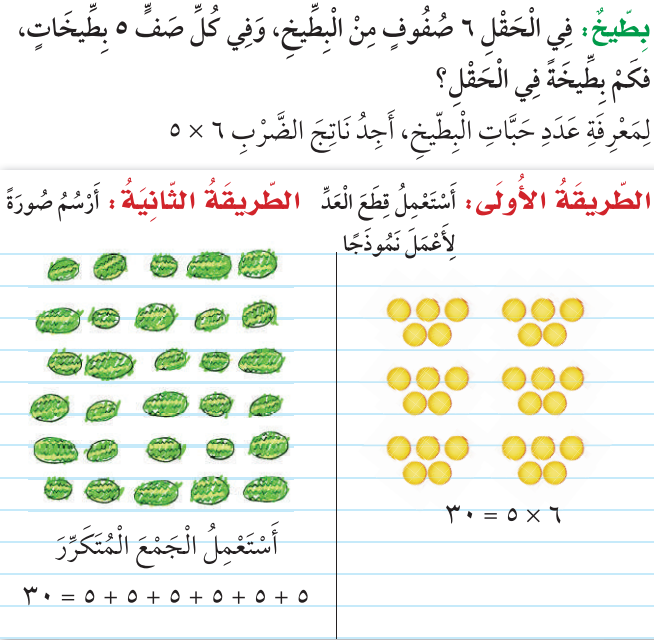 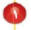 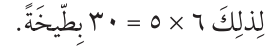 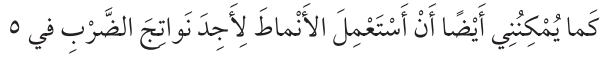 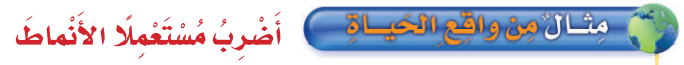 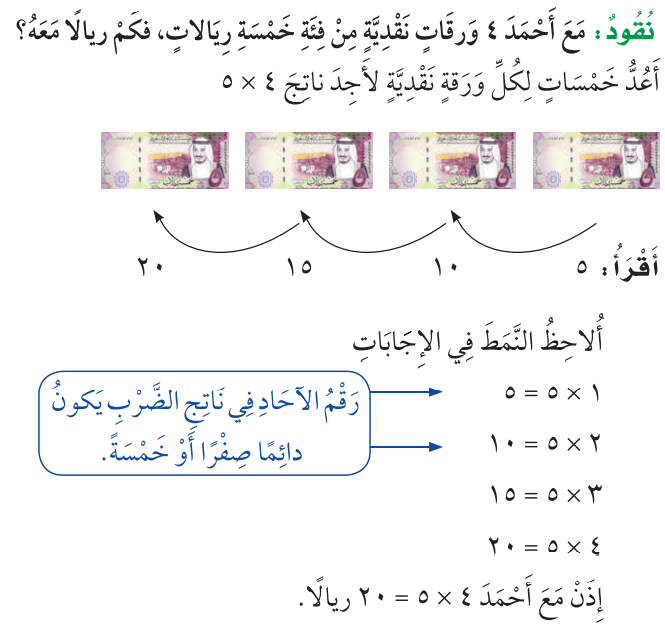 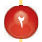 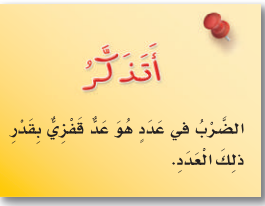 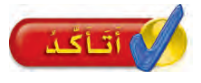 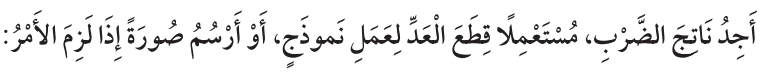 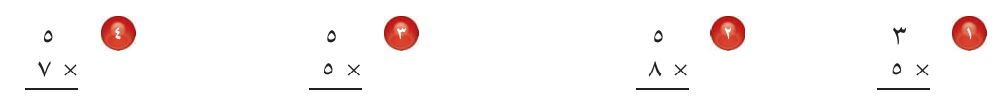 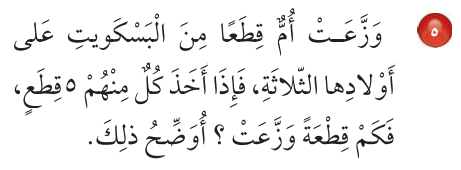 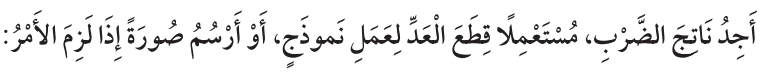 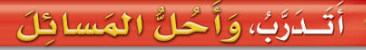 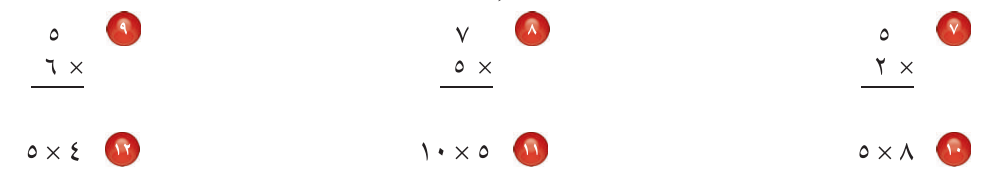 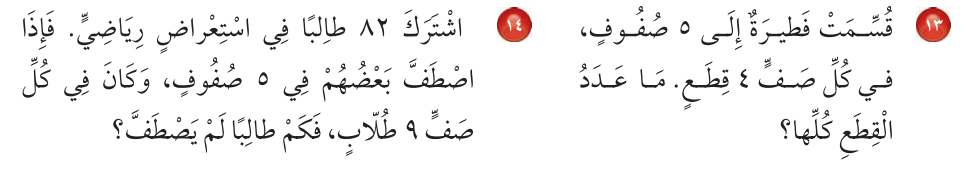 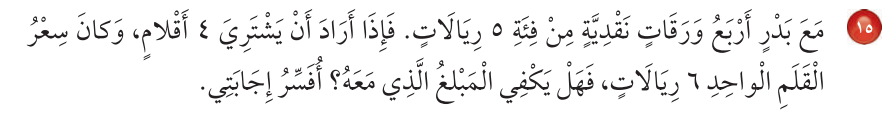 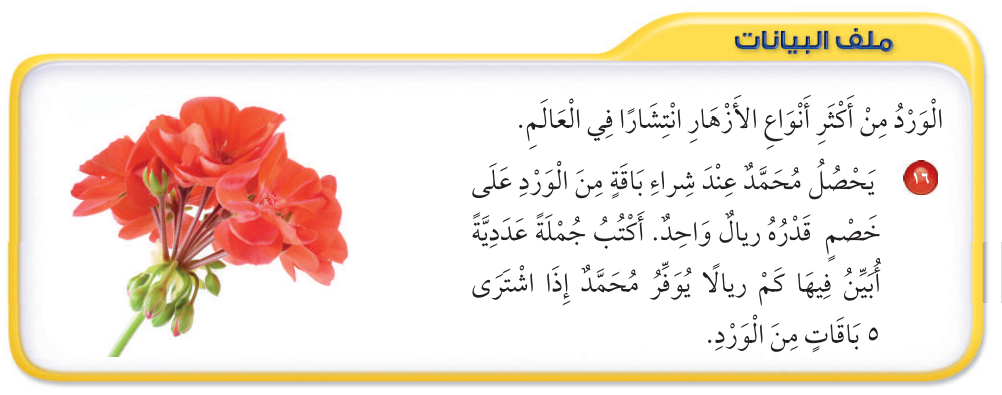 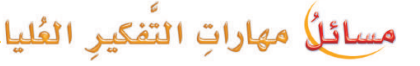 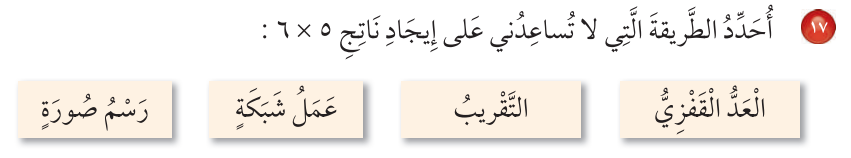